Saying what I and others have
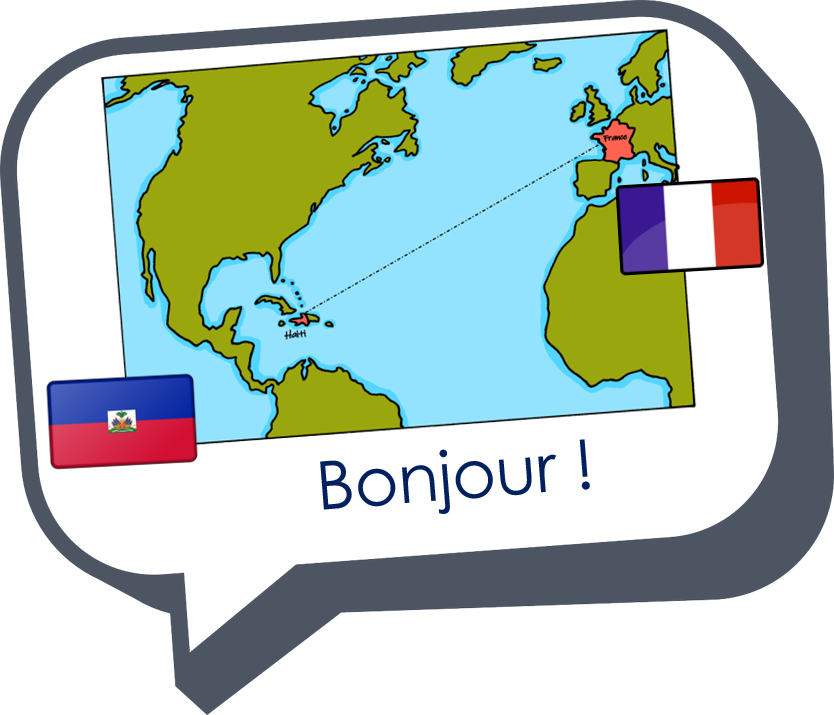 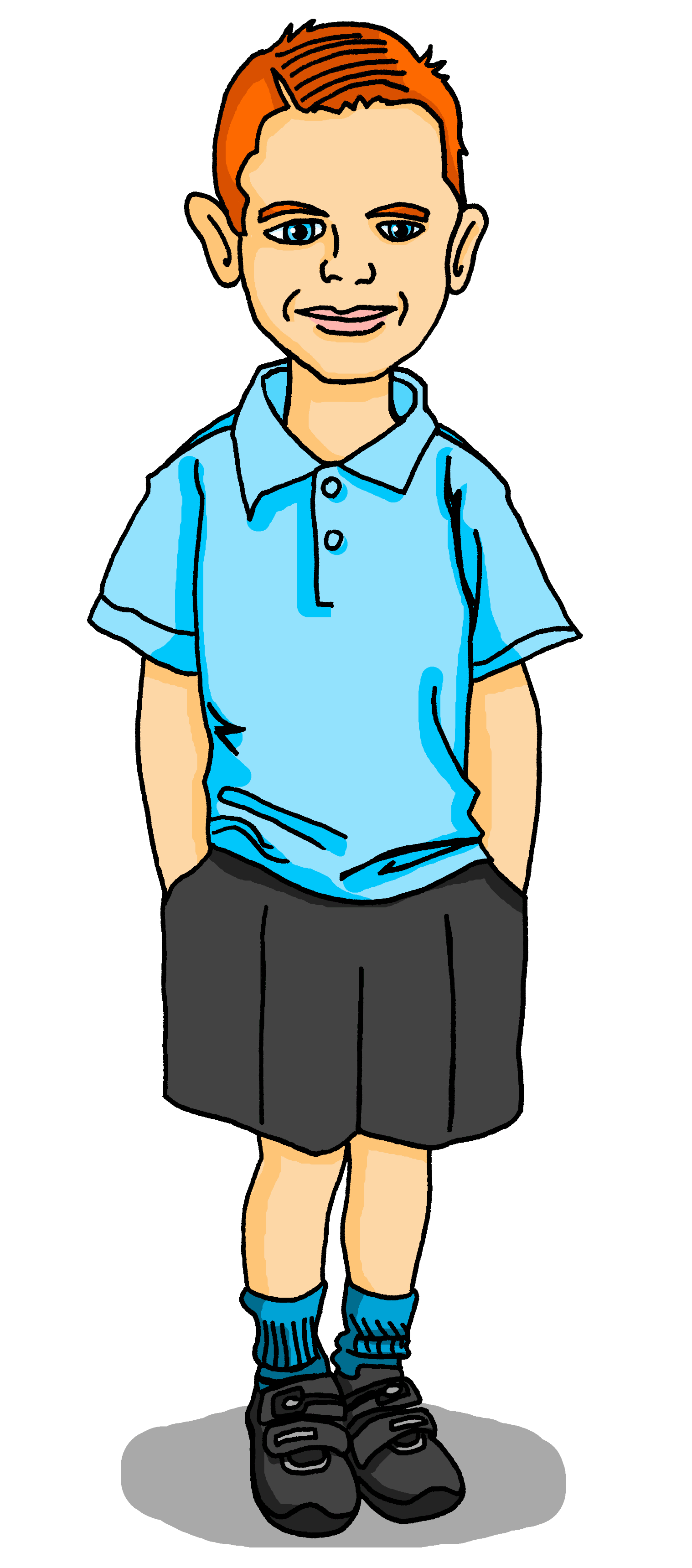 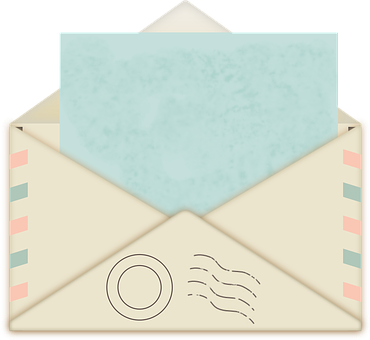 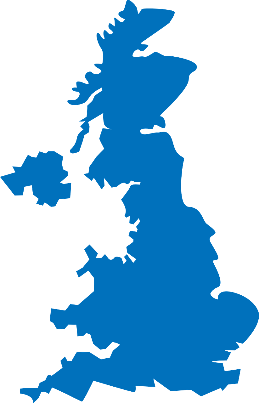 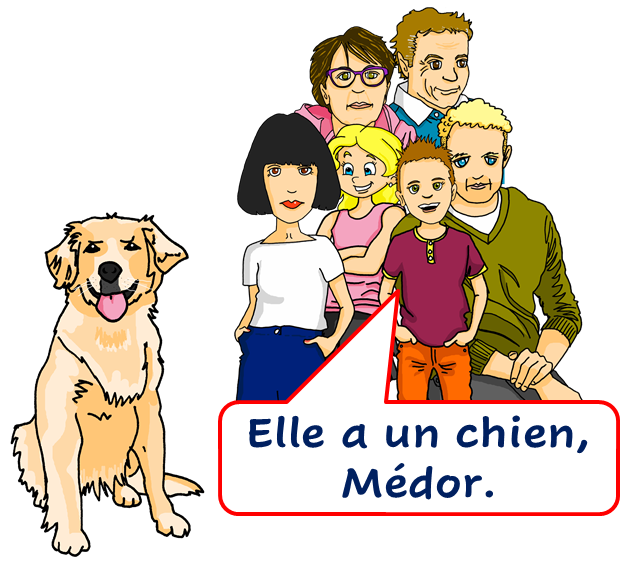 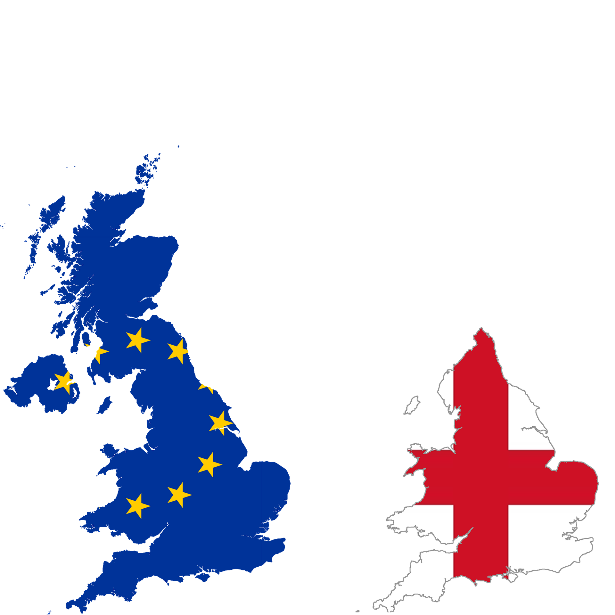 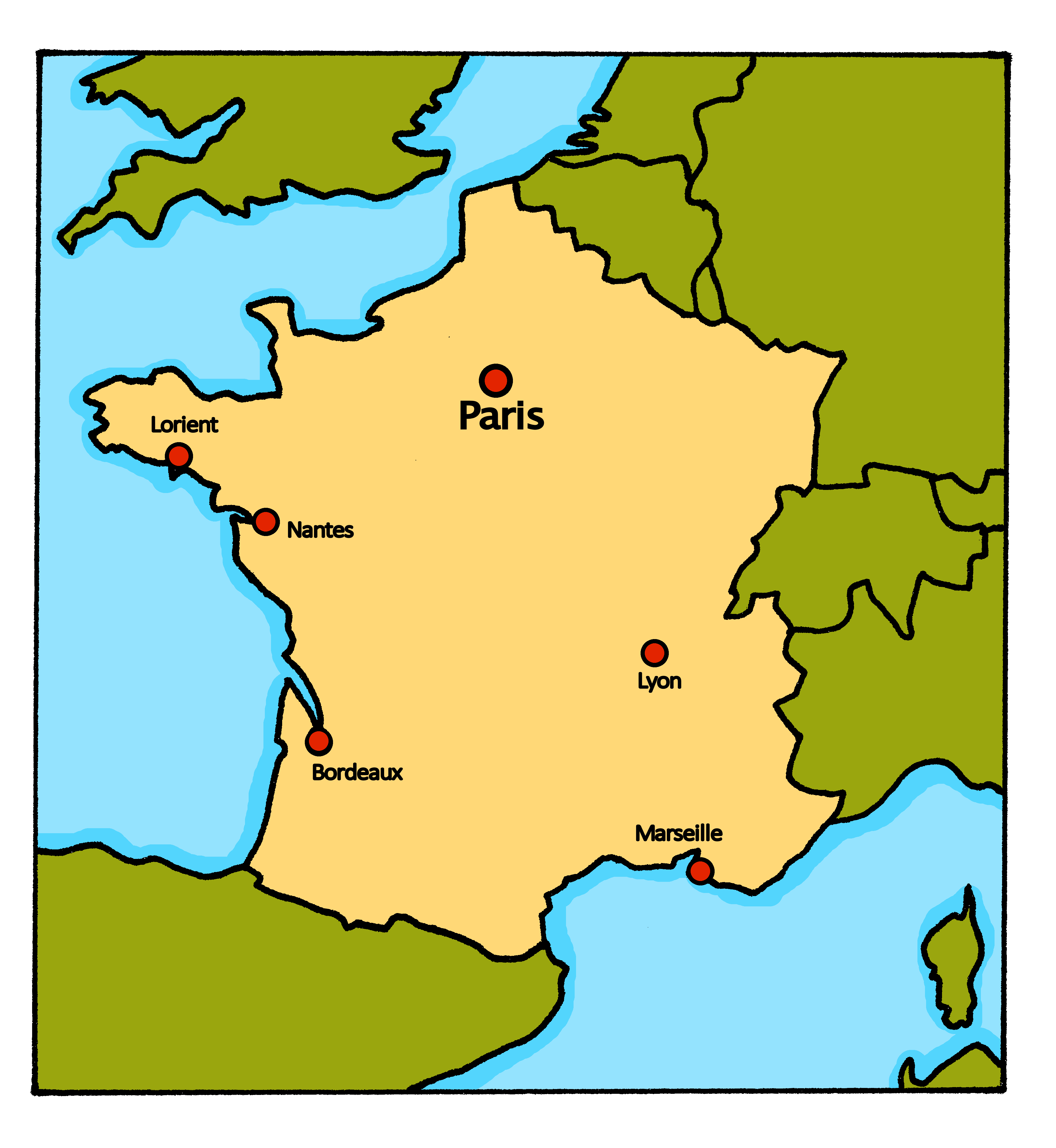 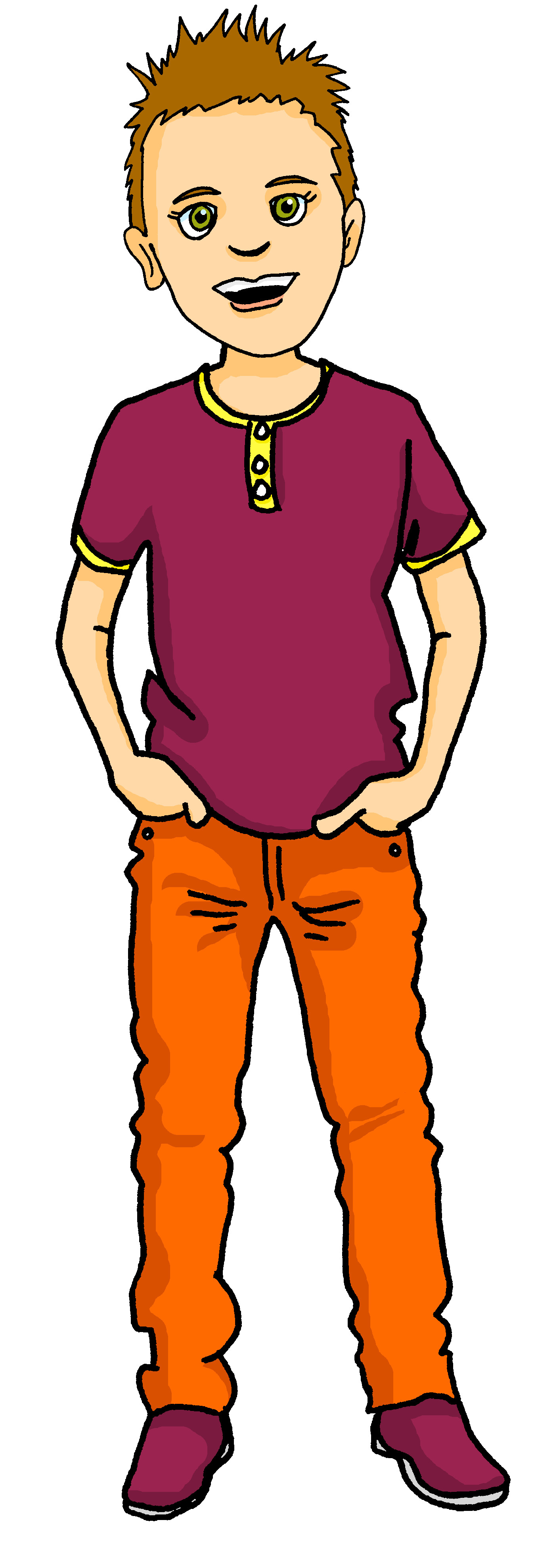 jaune
Follow ups 1-5
Term 1 Week 9
[Speaker Notes: Artwork by Steve Clarke. Pronoun pictures from NCELP (www.ncelp.org). All additional pictures selected from Pixabay and are available under a Creative Commons license, no attribution required.

Frequency of new vocabulary and phonics:
Phonics: [ch] dimanche [1235] marché [280] chercher [336] chat [3138] bouche [1838]

Vocabulary: avoir [8] j’ai, il a, elle a, quoi [297] chat [3138] crayon [>5000]  dessin [2624] message [792] 
Revisit 1: ce (c') [12] lundi [1091] mardi [1044] mercredi [1168]  jeudi [1112] vendredi [1086] samedi [1355] dimanche [1235] aujourd’hui [233] 
Londsale, D., & Le Bras, Y.  (2009). A Frequency Dictionary of French: Core vocabulary for learners London: Routledge.

The frequency rankings for words that occur in this PowerPoint which have been previously introduced in these resources are given in the SOW and in the resources that first introduced and formally re-visited those words. 
For any other words that occur incidentally in this PowerPoint, frequency rankings will be provided in the notes field wherever possible.]
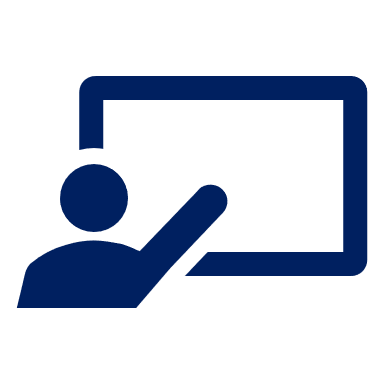 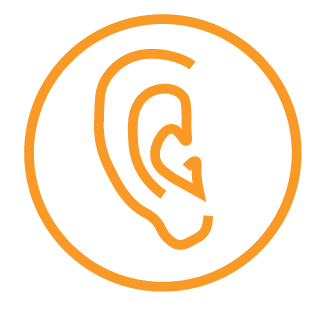 .
Écoute.
Follow up 1
Tally the number of times you hear [ch] in each sentence.
////
écouter
/
1
Aujourd’hui, c’est dimanche.
Today it’s Sunday.
2
Il achète un chocolat chaud.
///
He buys a hot chocolate.
///
Je cherche un chien.
3
I’m looking for a dog.
//
Elle a une affiche et une chaise.
4
She has a poster and a chair.
Un cheval et un chat marchent au marché.
5
////
A horse and a cat walk to the market.
[Speaker Notes: Timing: 5 minutes 

Aim: to practise aural recognition of SSC [ch].
Procedure:1. Click to listen to each sentence.2. Pupils note each instance of [ch]3. Click to reveal the written sentence and the answer.4. Allow pupils to tell you the meanings of the words they know.  Click again to reveal the English meaning.

Transcript:
Aujourd’hui, c’est dimanche.Il achète un chocolat chaud.Je cherche un chien.Elle a une affiche et une chaise.Un cheval et un chat marchent au marché.]
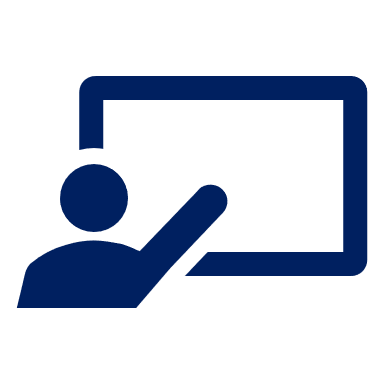 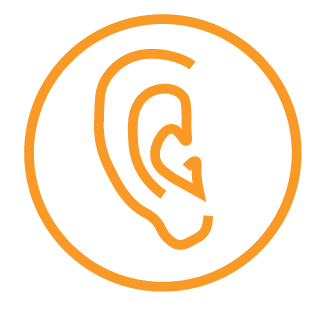 .
Écoute et lis les phrases. C’est quoi ?
Follow up 2
écouter
[mardi | heureux]
1
C’est un jour.
[une chaise | un chat]
2
C’est dans une salle de classe.
[un lit | un bureau]
C’est pour écrire.
3
[un cheval | un chat]
C’est un animal. C’est petit.
4
C’est pour regarder.
5
[un crayon | un dessin]
C’est dans une chambre.
[un lit | un cheval]
6
[Speaker Notes: Timing: 5 minutes 

Aim: to practise aural/written comprehension of a range of new and previously taught vocabulary.

Procedure:1. Click to listen and read each clue.2. Pupils select the noun that is described.
3. Elicit the answers orally and click to reveal the answers.
Transcript:
1. C’est un jour.
2. C’est dans une salle de classe.3. C’est pour écrire. 4. C’est un animal. C’est petit.
5. C’est pour regarder.6. C’est dans une chambre.]
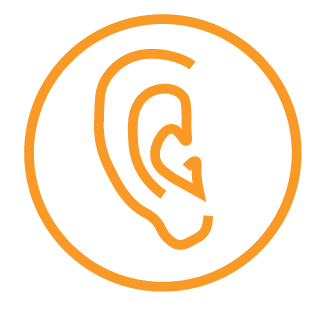 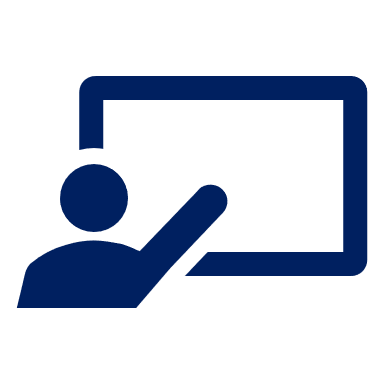 .
Écoute. Pierre parle.  Qui a quoi ?
Follow up 3
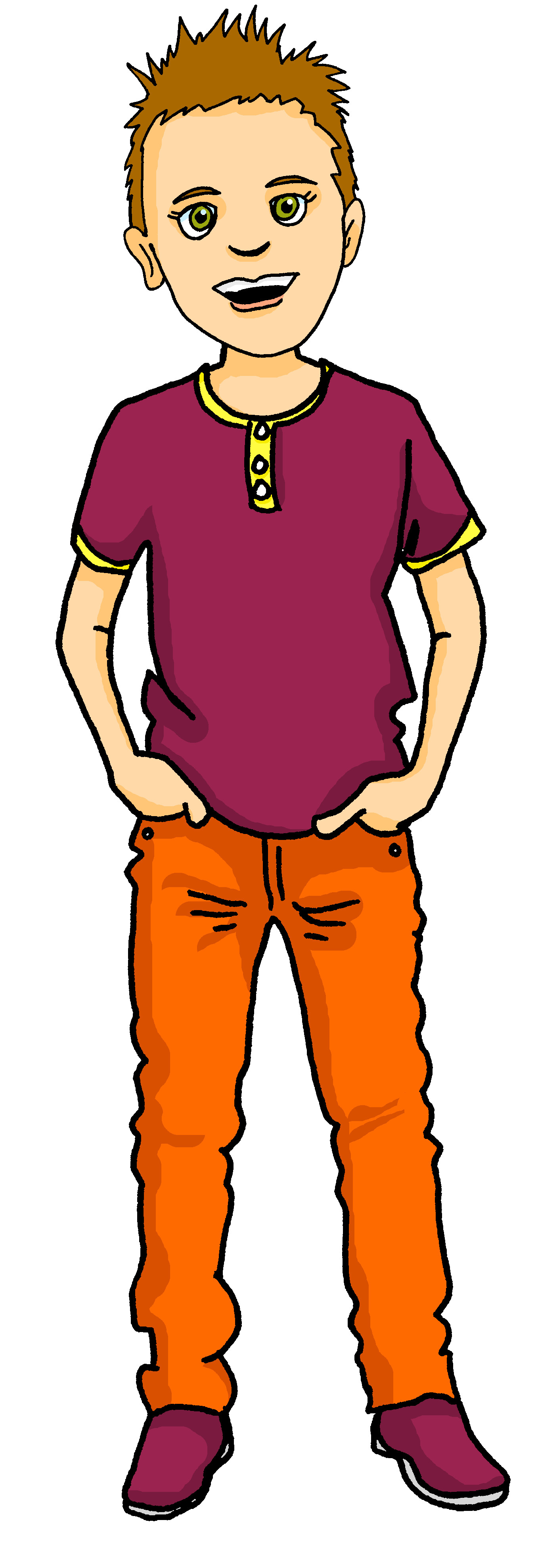 [dessin|affiche]
1
écouter
2
[chaise | message]
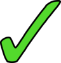 drawing
3
[chambre | chat]
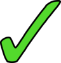 chair
4
[bureau | chaise]
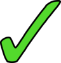 desk
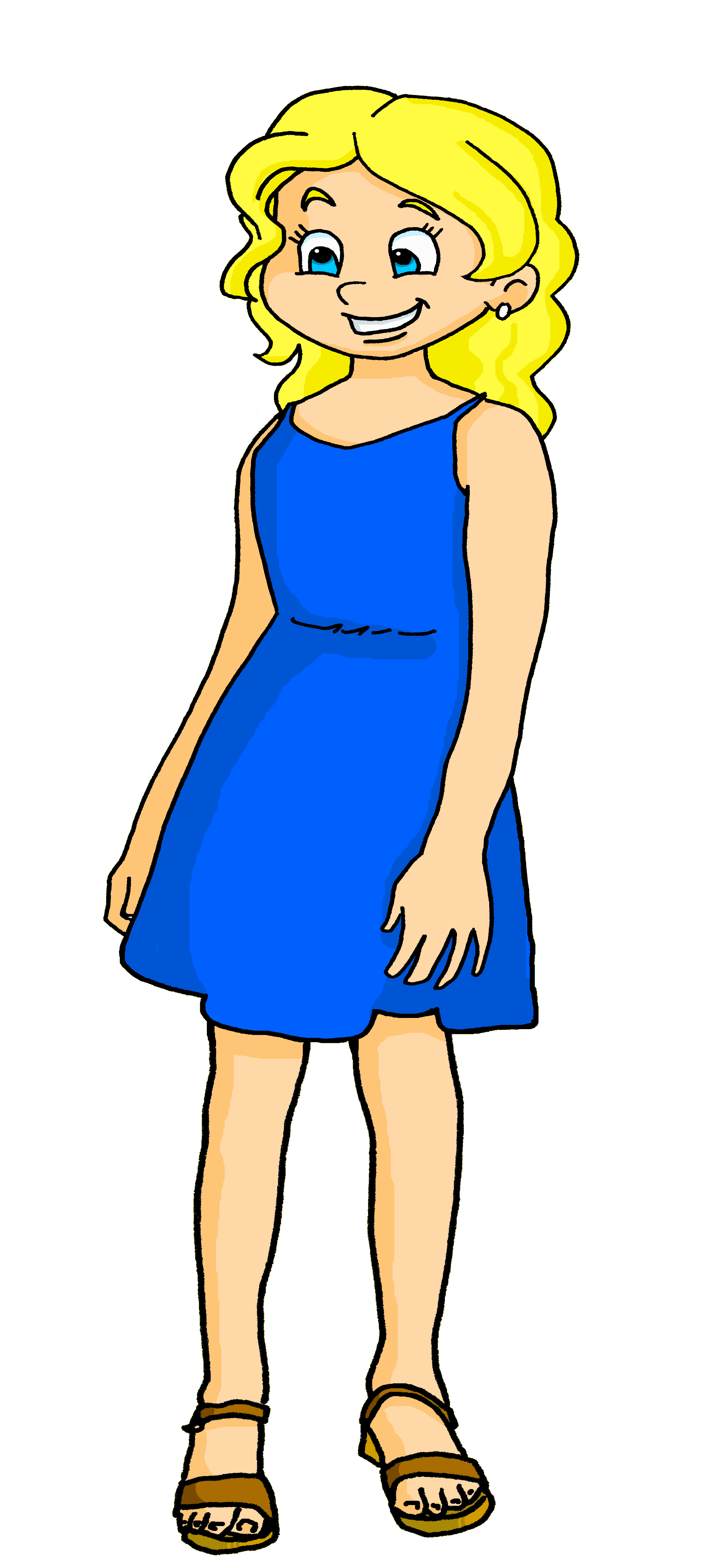 horse
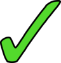 [affiche | dessin]
5
[crayon | chaise]
6
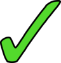 bedroom
poster
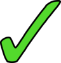 [chambre| cheval]
7
pencil
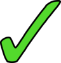 8
[chat | affiche]
cat
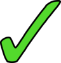 [Speaker Notes: Timing: 5 minutes 

Aim: to practise aural comprehension of j’ai and il a and correctly connect indefinite articles with nouns of the correct gender.

Procedure:1. Click to listen.2. Pupils decide if Adèle says ‘I have’ or ‘he has’ and select the noun that is described.
3. They write the noun in English under the correct name heading.
4. Elicit the answers orally and click to bring up full sentence audio and to reveal the answers.
Transcript:
1. J’ai un [dessin].
2. J’ai une [chaise].3. Elle a une [chambre].4. J’ai un [bureau].5. Elle a une [affiche].6. Elle a un [crayon].7. J’ai un [cheval].8. Elle a un [chat].]

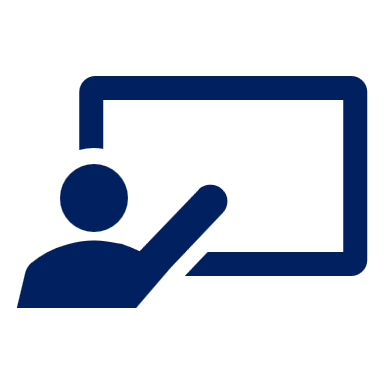 Écris des phrases.
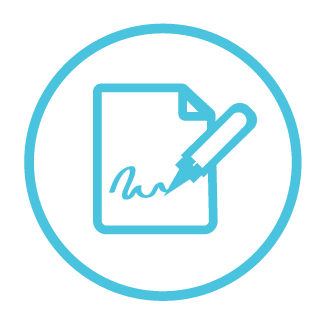 Follow up 4
Tu es Pierre. Écris six phrases.
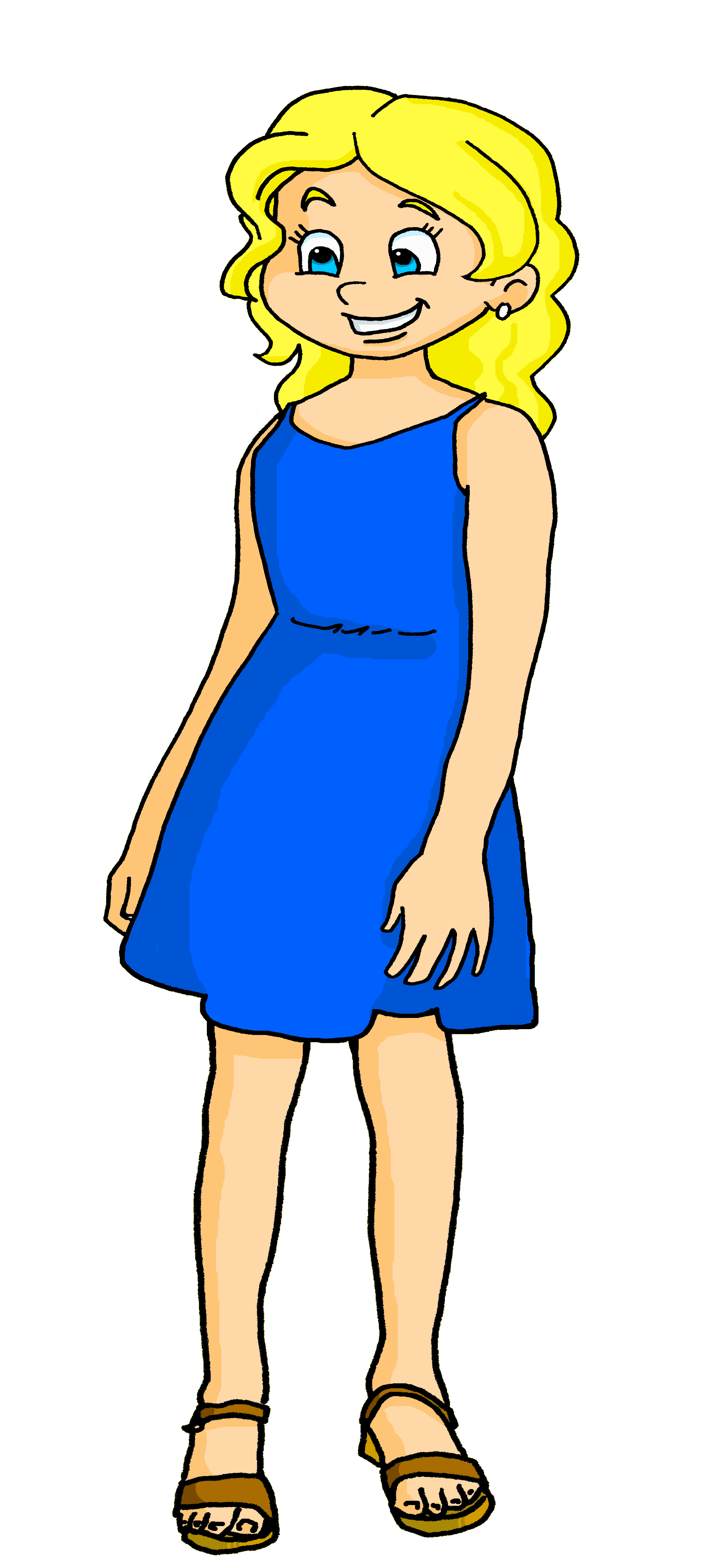 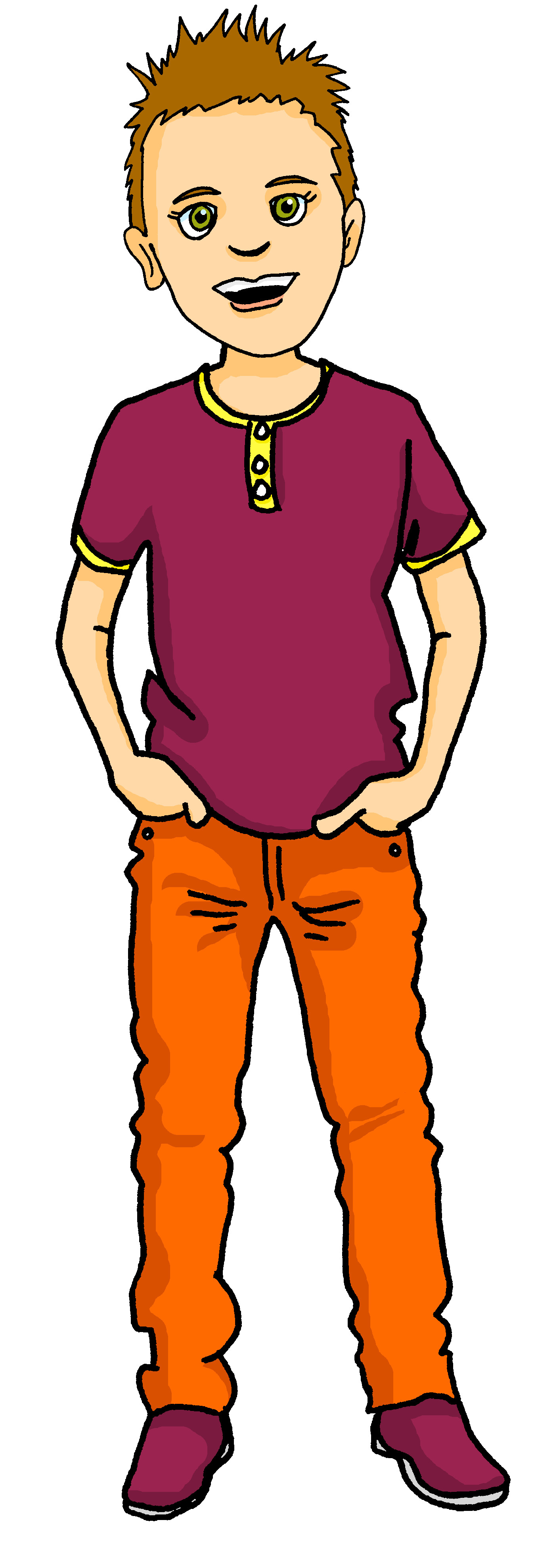 écrire
1. J’ai un message.
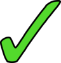 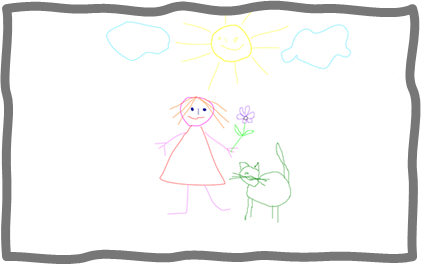 2. Elle a un dessin.
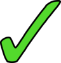 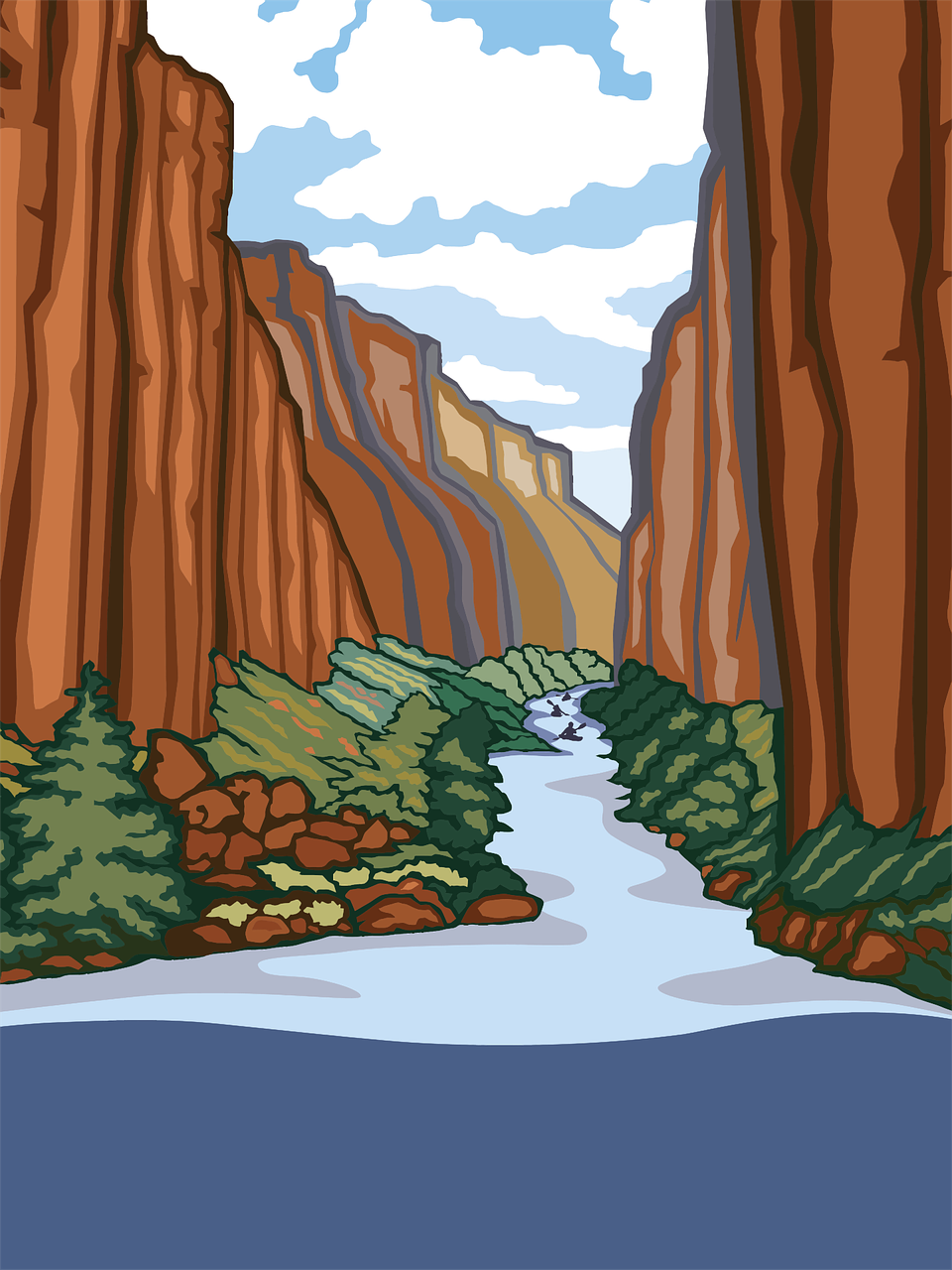 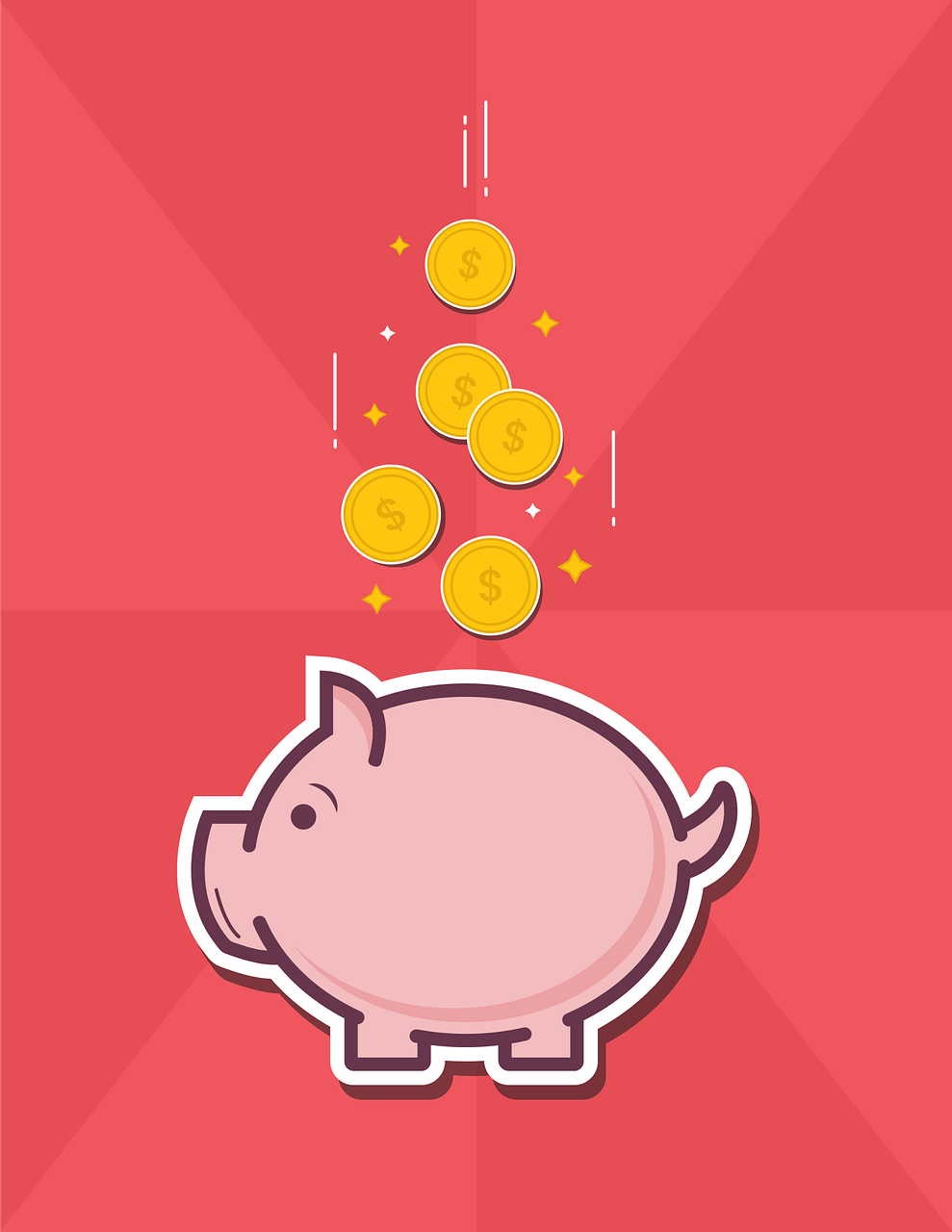 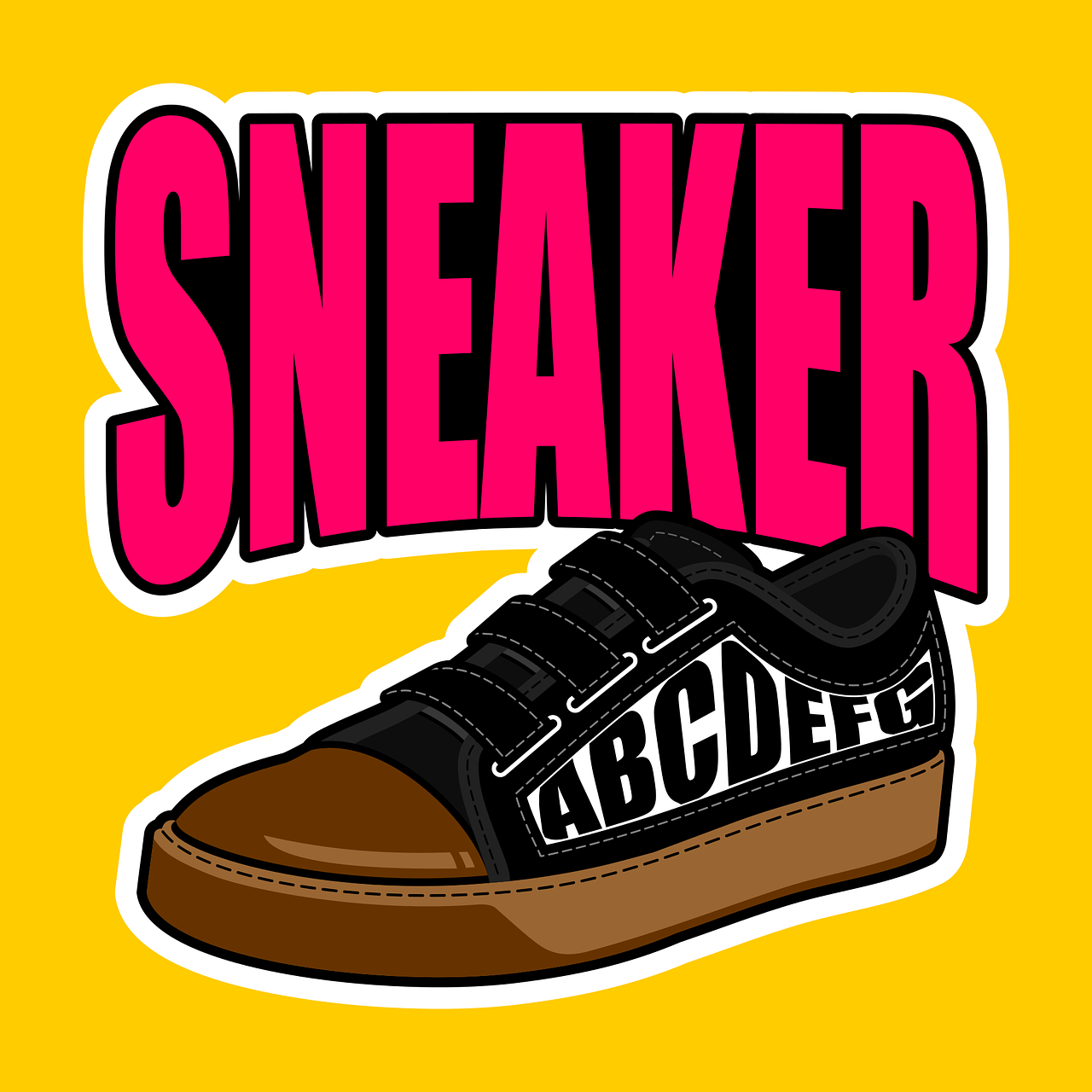 3. Elle a un crayon.
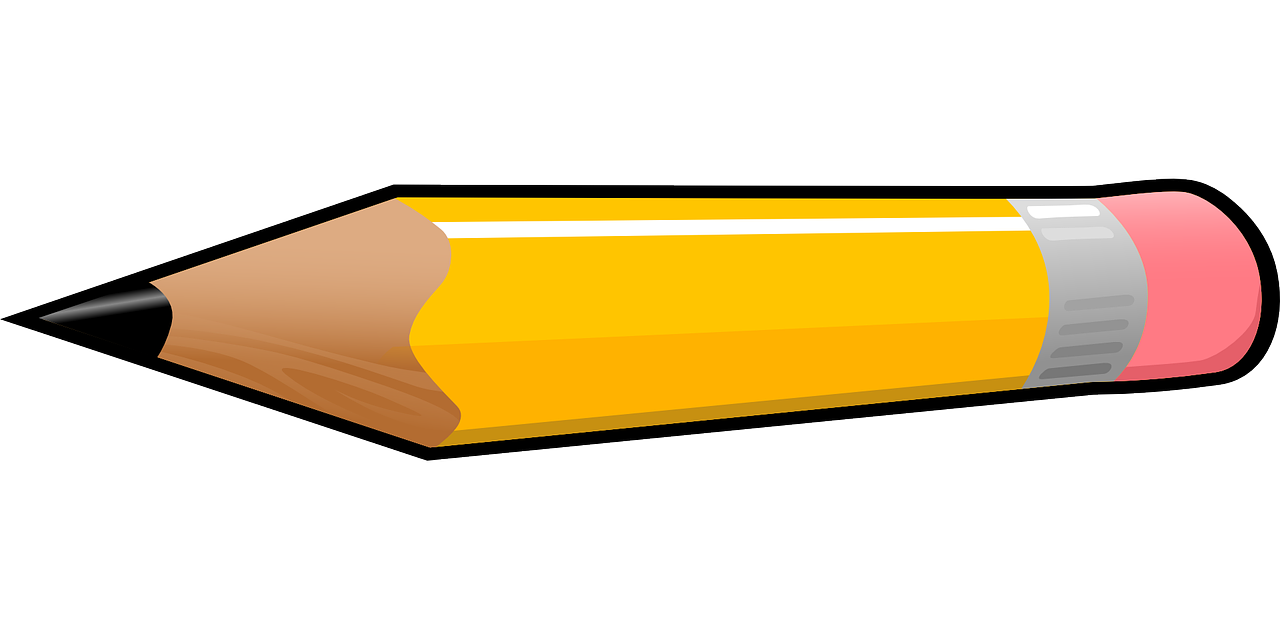 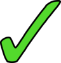 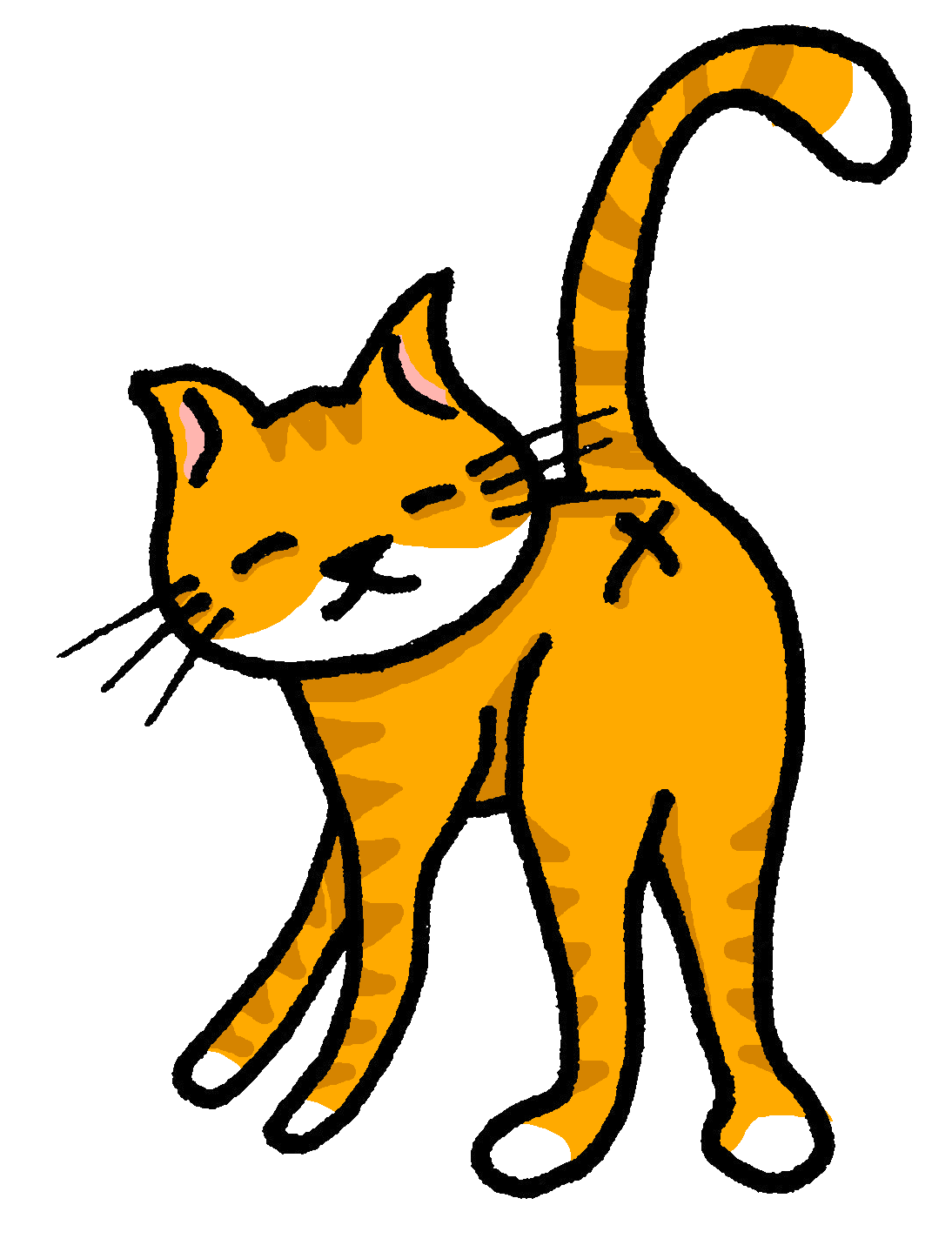 4. J’ai un chat.
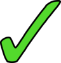 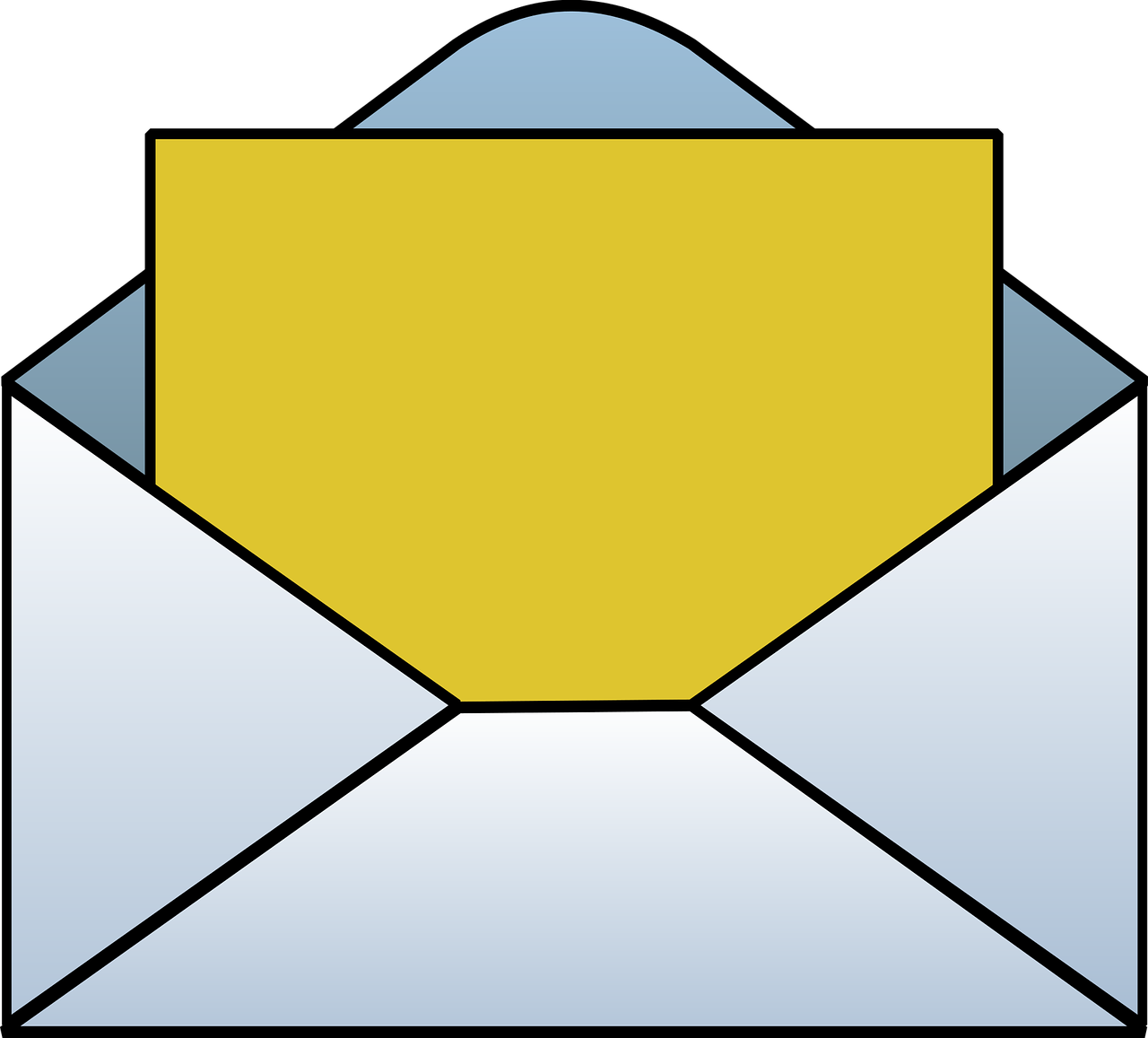 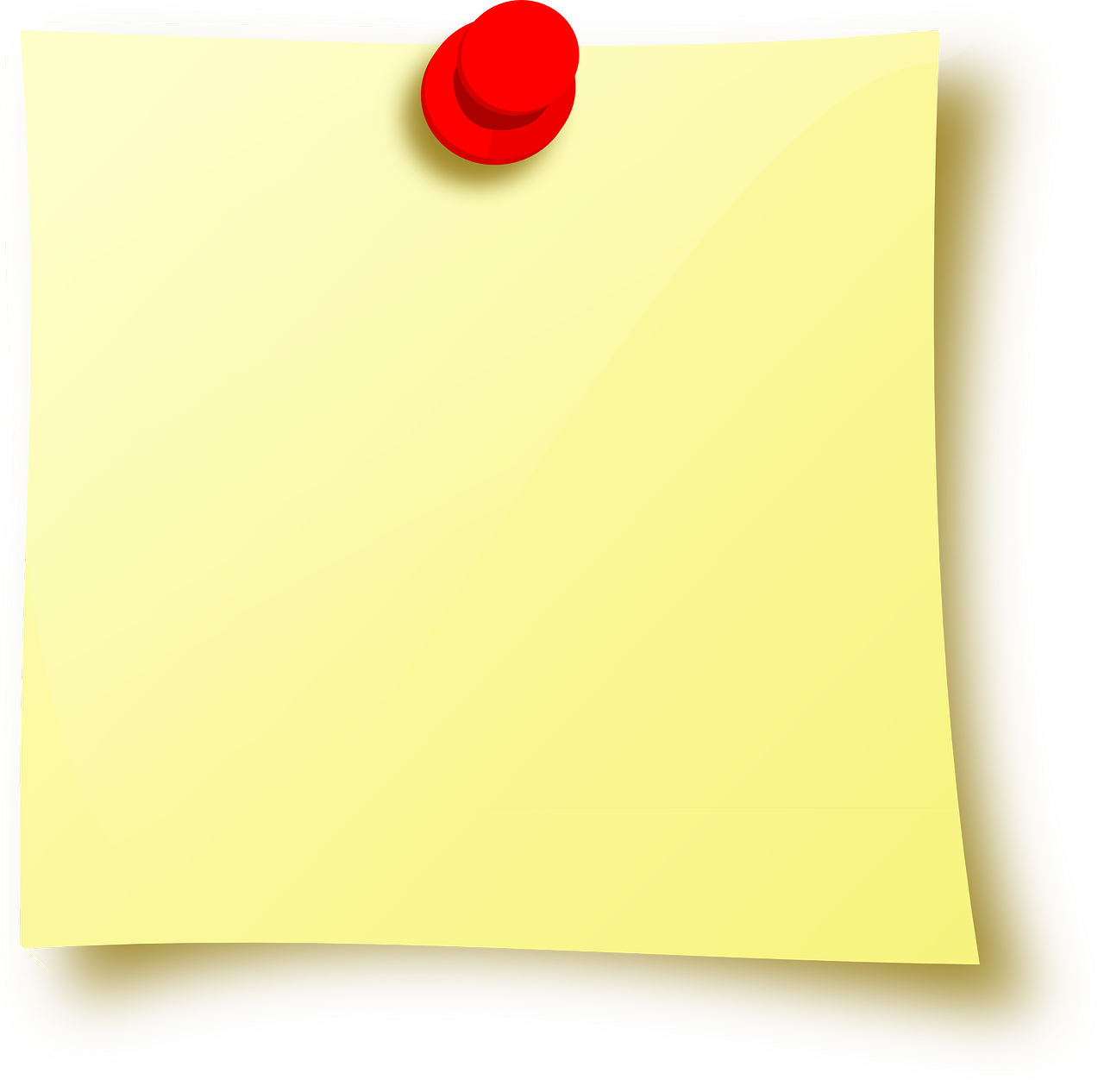 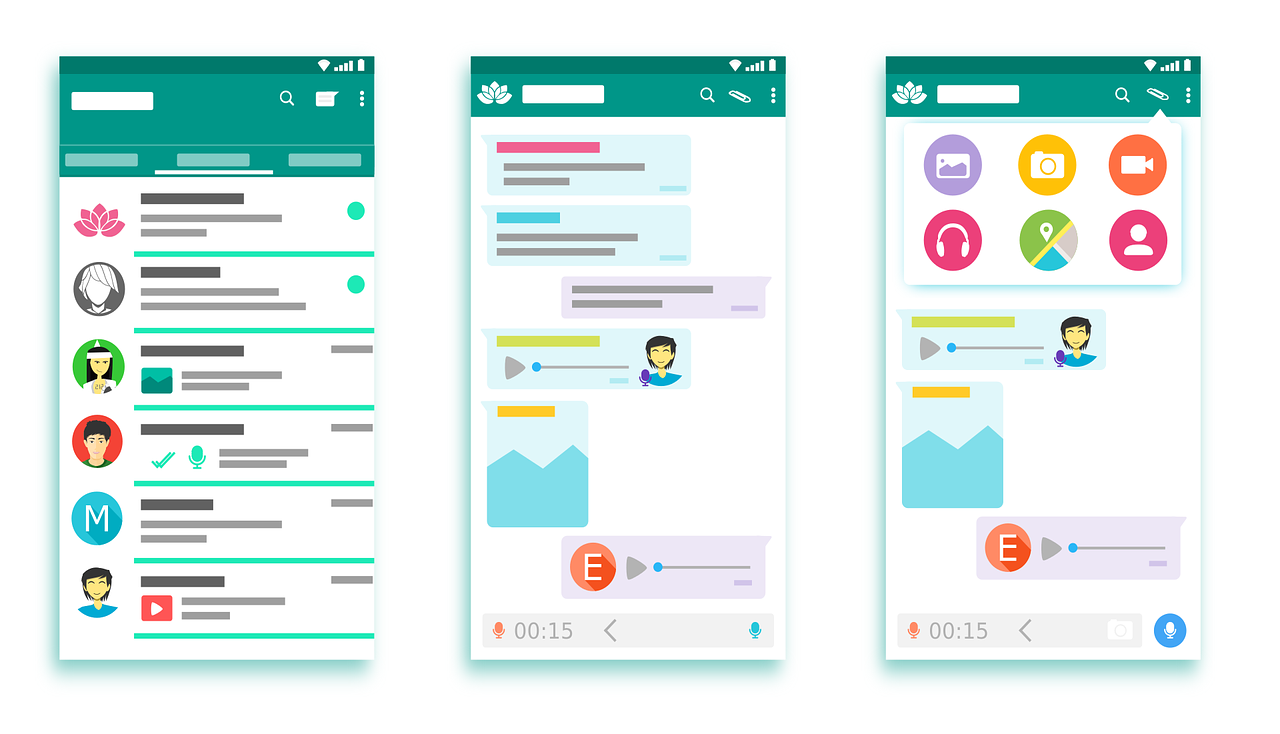 5. J’ai une affiche.
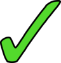 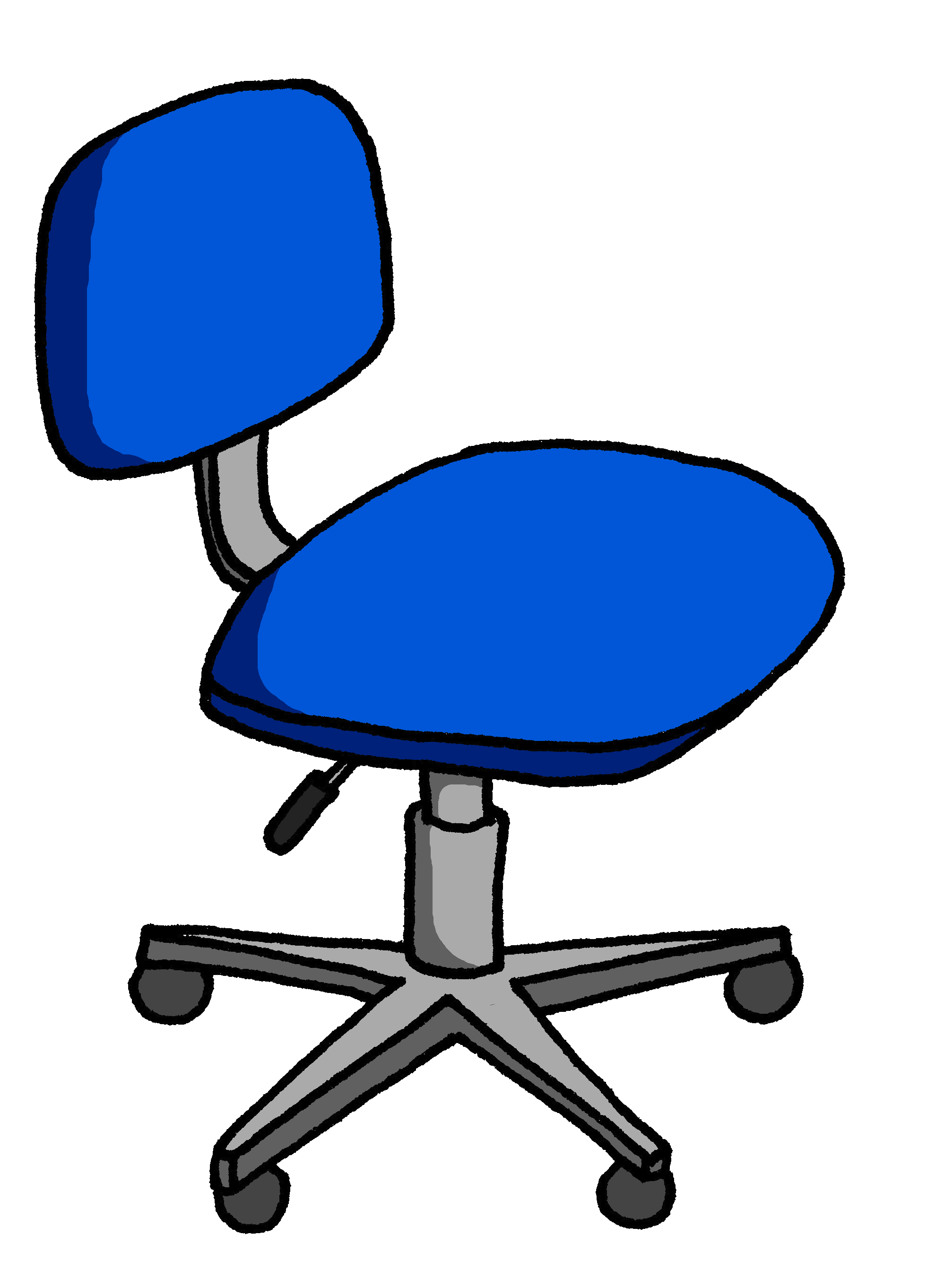 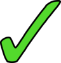 6. Elle a une chaise.
[Speaker Notes: Timing: 10 minutes (or 5 minutes for 3 sentences)

Aim: to practise written production of this week’s new language.

Procedure:
Tell pupils they need to write as if they are Pierre.
Click for written versions of the sentences.]
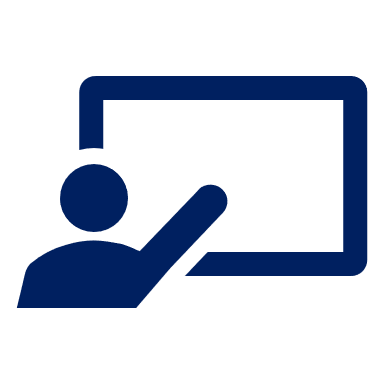 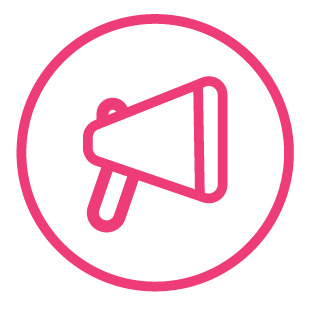 .
Parle avec un/une partenaire.
Follow up 5
Exemple :
J’ai …
parler
…un chat.
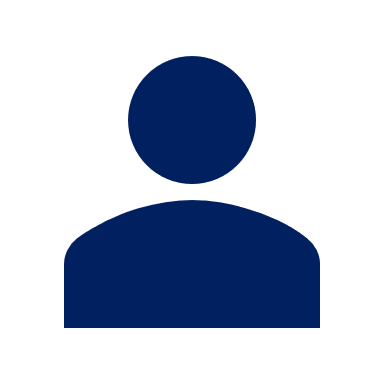 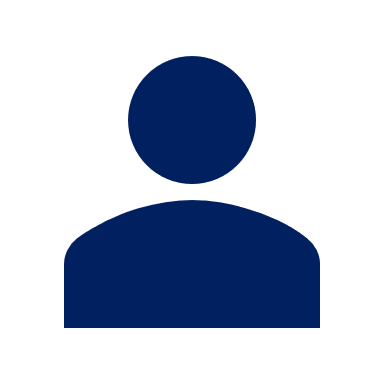 a cat
Note: in Round 1, the speaker is Pierre, so Pierre = I have, Adèle = she has.
[Speaker Notes: Timing: 5 minutes

Aim: to practise oral production of j’ai and il a, and oral comprehension of known vocabulary.

Procedure:1. Model the task using the example.  Click to demonstrate each stage.
2. Give out the handouts (they are found at the end of this PPT).2. Pupil As start by saying either j’ai or il a.
3. Pupil Bs listen and finish their partner’s sentence correctly.
4. Pupil As complete the English sentence meanings appropriately.
5. Pupils swap roles.]
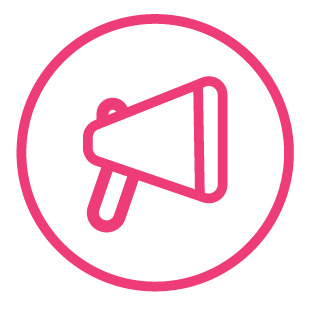 Follow up 5: Les réponses pour A
parler
Les réponses pour la personne A.
a drawing
a message
a horse
a chair
an idea
a poster
[Speaker Notes: ANSWERS A]
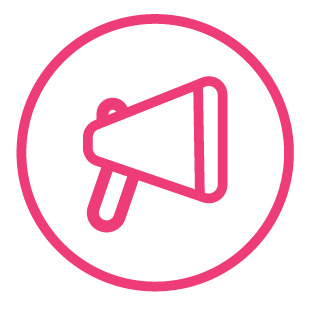 Follow up 5: Les réponses pour B
parler
Les réponses pour la personne B.
a chair
a motorbike
a cat
a bedroom
a desk
a drawing
[Speaker Notes: ANSWERS B]
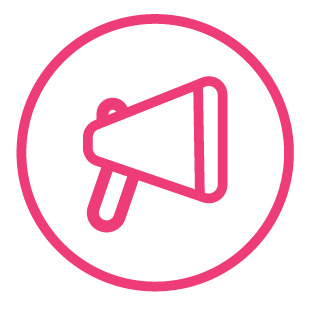 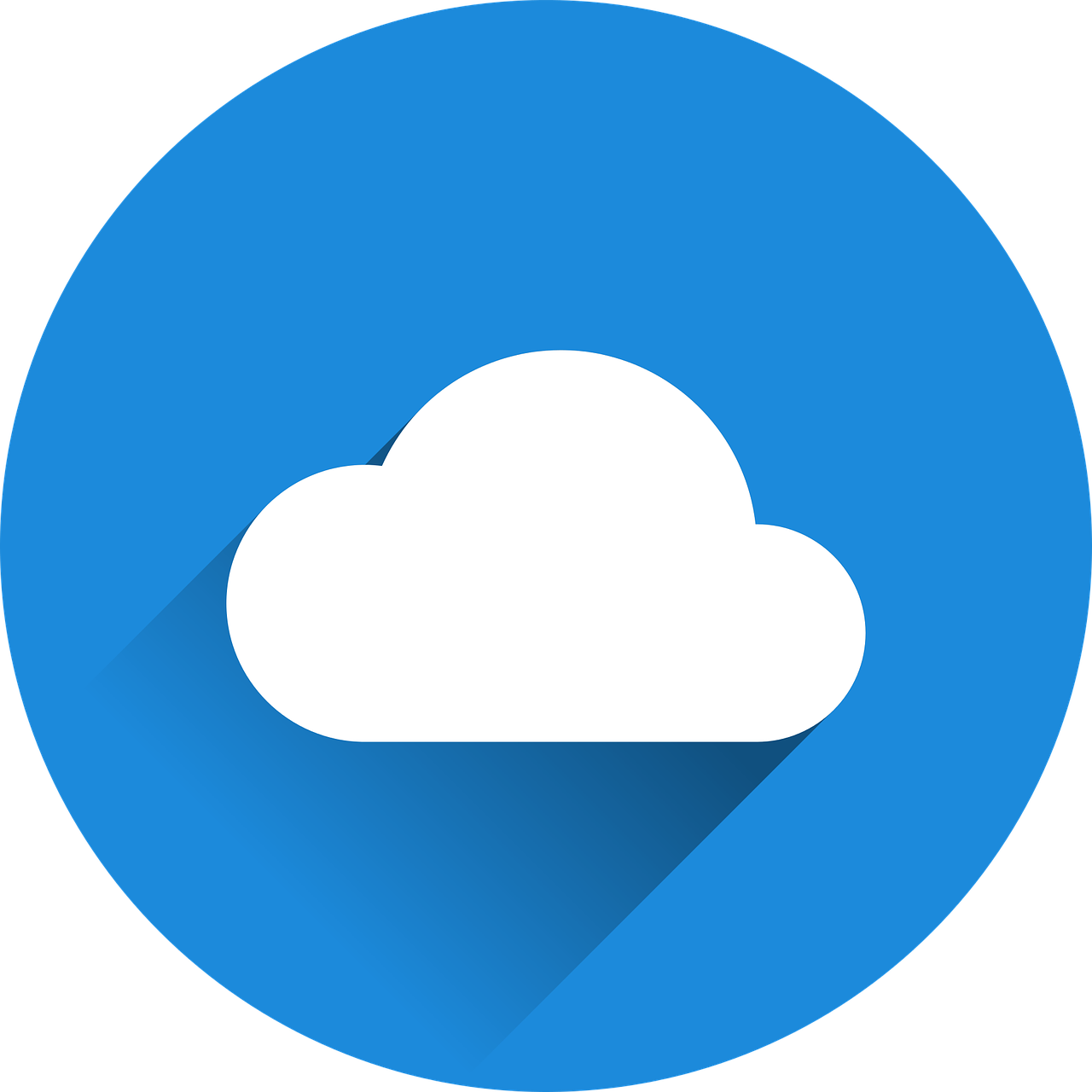 Follow up Extra: Écris en anglais : Can you get at least 15 points?
mots
vocabulaire
today
it is, this/that is
Monday
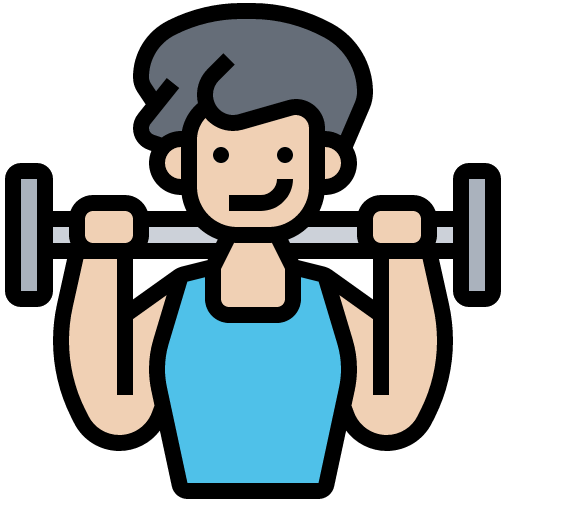 Wednesday
Friday
Thursday
x2
Tuesday
Sunday
Saturday
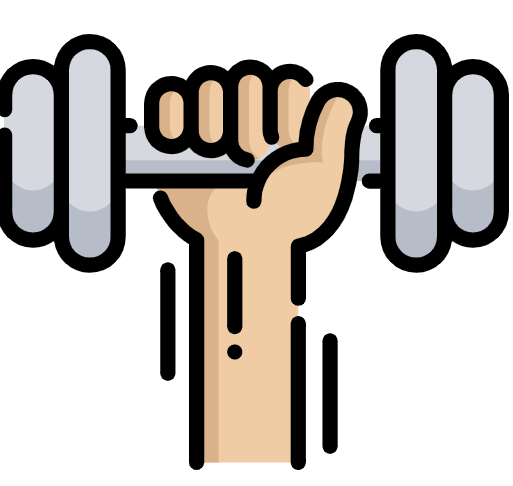 she has
I have
to have, having
a pencil
what?
he has
x1
a message
a drawing
a cat
[Speaker Notes: Timing: 5 minutes

Aim: to practise written comprehension of vocabulary from week 1, last week and this week.

Procedure:1. Give pupils a blank grid.  They fill in the English meanings of any of the words they know, trying to reach 15 points in total.2. Remind pupils that adjectives can refer to male or female persons and they should note this in their translations. E.g. pleased (f), short (m).

Note:The most recently learnt and practised words are pink, words from the previous week are green and those from week 1 are blue, thus more points are awarded for them, to recognise that memories fade and more effort (heavy lifting!) is needed to retrieve them.]
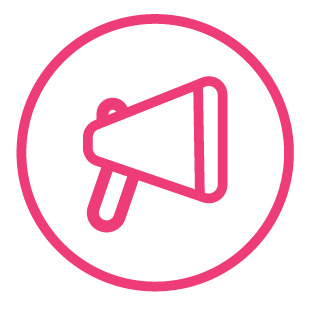 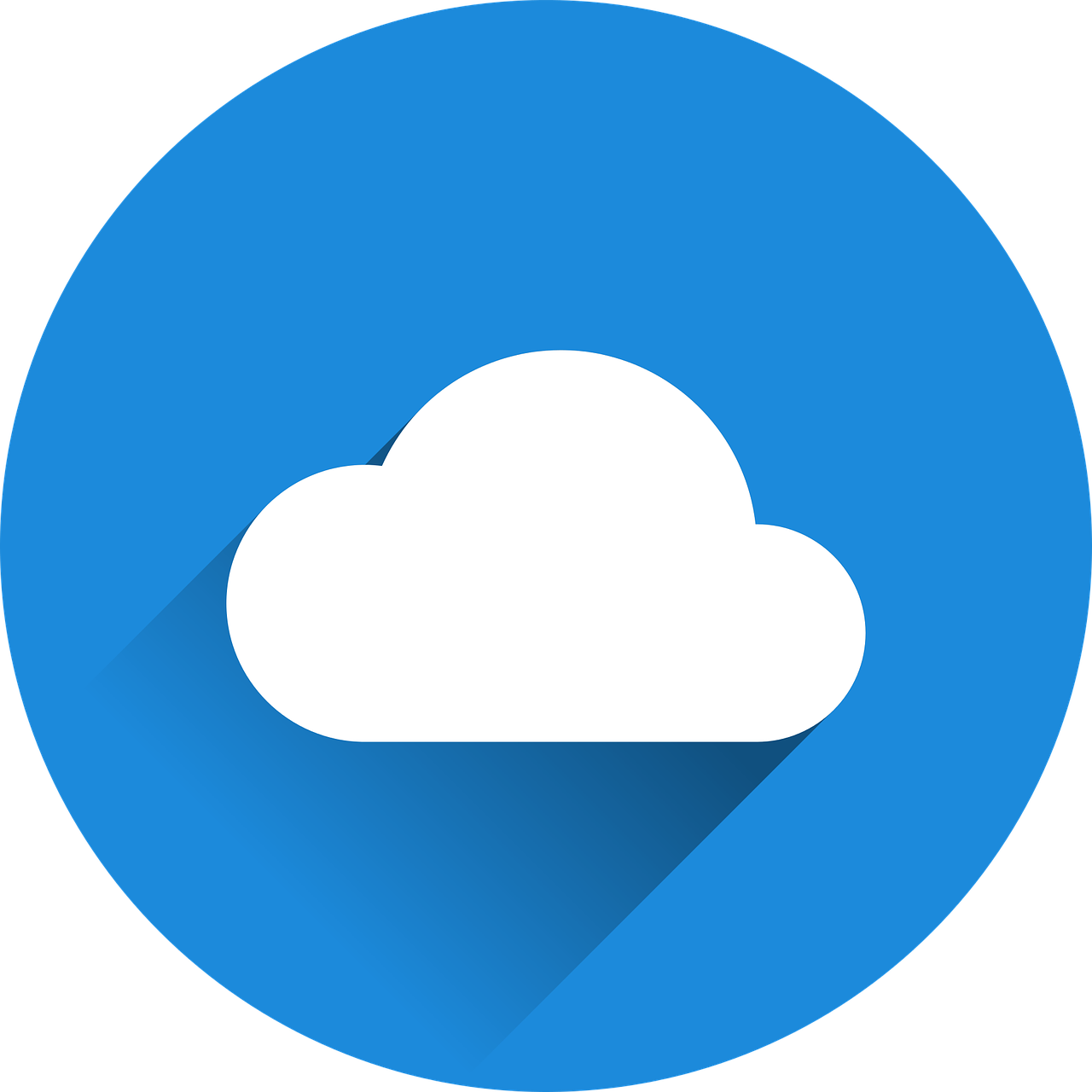 Follow up Extra: Écris en français : Can you get at least 15 points?
mots
vocabulaire
jeudi
mercredi
samedi
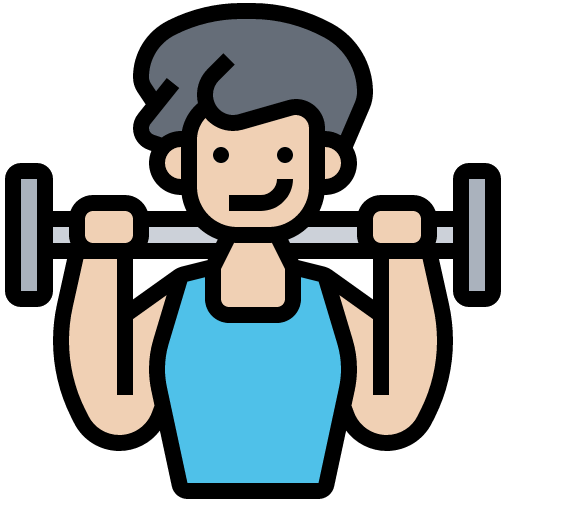 dimanche
mardi
vendredi
x2
aujourd’hui
c’est
lundi
un message
un dessin
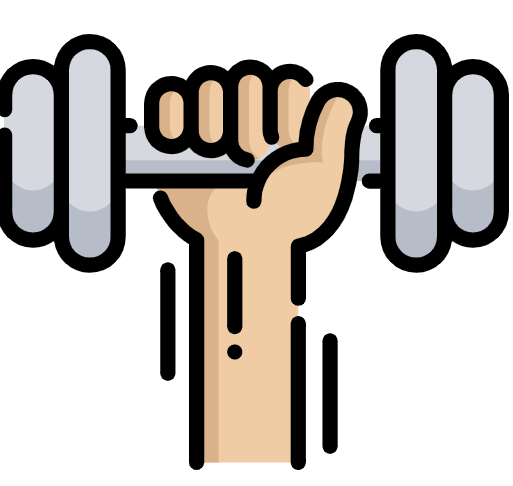 un crayon
elle a
un chat
quoi
x1
j’ai
Il a
avoir
[Speaker Notes: Timing: 5 minutes

Aim: to practise written comprehension of vocabulary from week 1, last week and this week.

Procedure:1. Give pupils a blank grid.  They fill in the French meanings of any of the words they know, trying to reach 15 points in total.2. Remind pupils that adjectives can refer to male or female persons and they should note this in their translations. E.g. pleased (f), short (m).

Note:The most recently learnt and practised words are pink, words from the previous week are green and those from week 1 are blue, thus more points are awarded for them, to recognise that memories fade and more effort (heavy lifting!) is needed to retrieve them.]
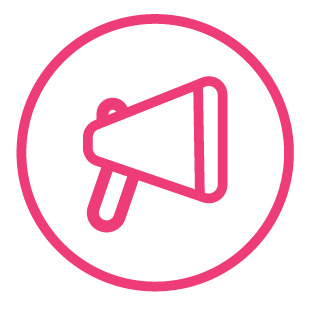 Follow up 5: Handout A
Now your turn to listen to your partner.  Do you hear  j’ai or il a ?Say the correct noun.
Start each sentence in French.Write the English meaning of what your partner says.
parler
Note: in Round 1, the speaker is Pierre, so Pierre = I have, Adèle = she has.
[Speaker Notes: Handout for person A]
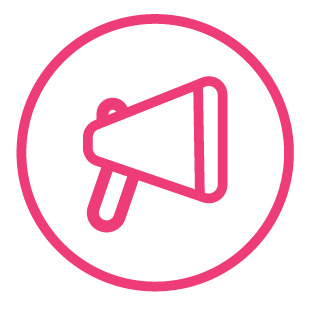 Follow up 5: Handout B
Listen to your partner.  Do you hear  j’ai or il a ?Say the correct noun.
parler
Start each sentence in French.Write the English meaning of what your partner says.
Note: in Round 2, the speaker is Adèle, so Adèle = I have, Pierre = he has.
[Speaker Notes: Handout for person B]
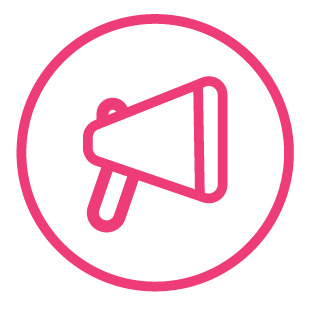 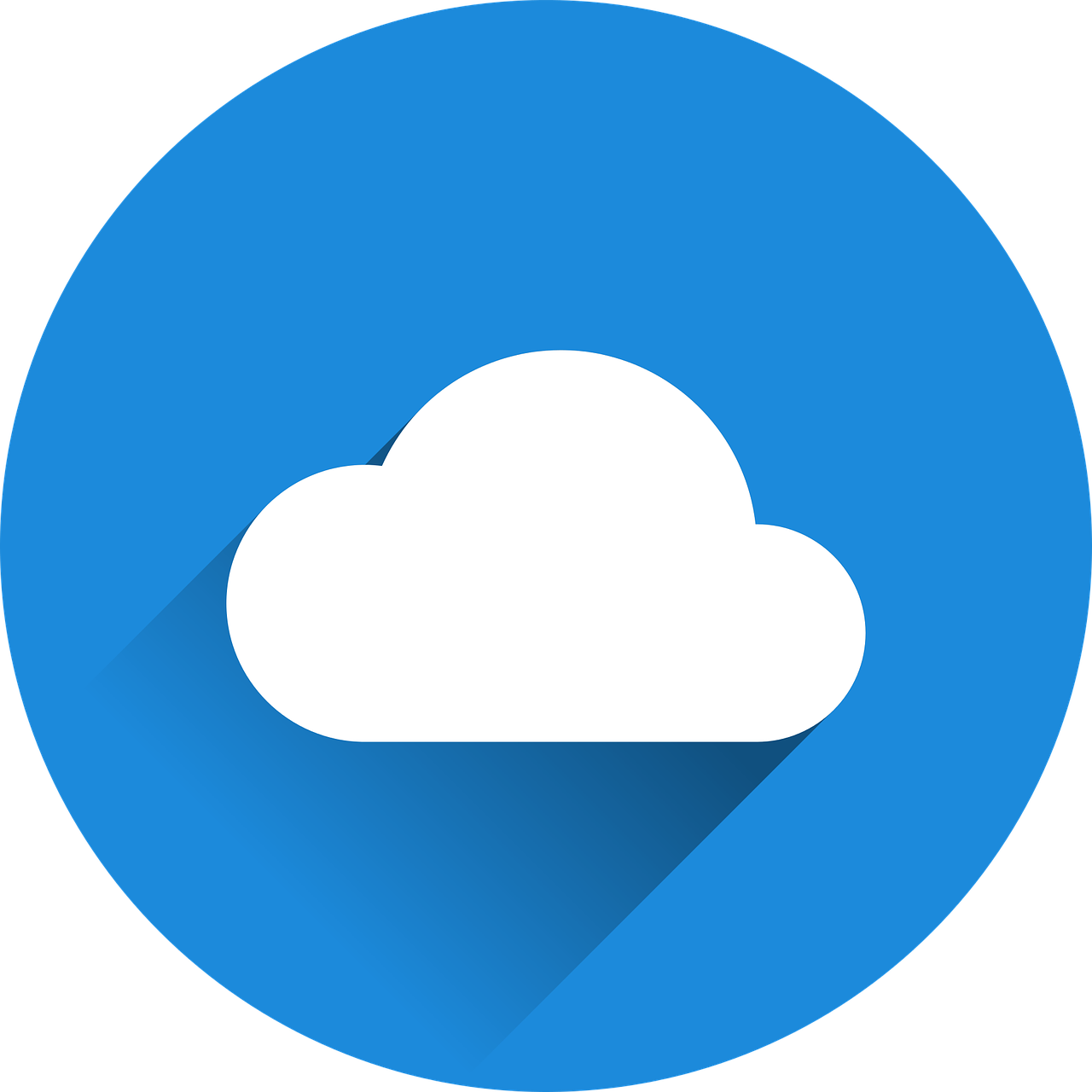 Follow up Extra: Écris en anglais : Can you get at least 15 points?
mots
vocabulaire
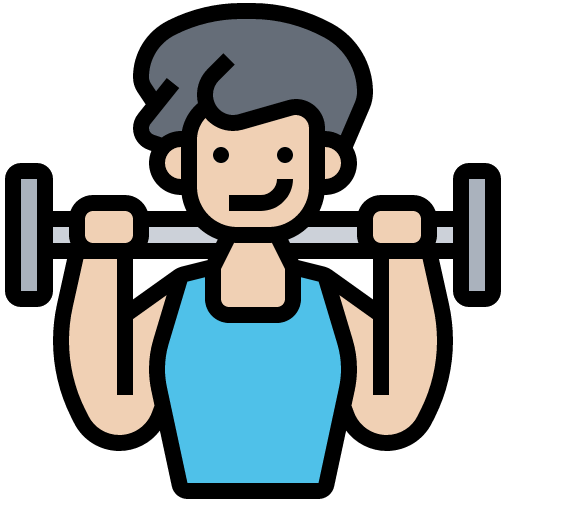 x2
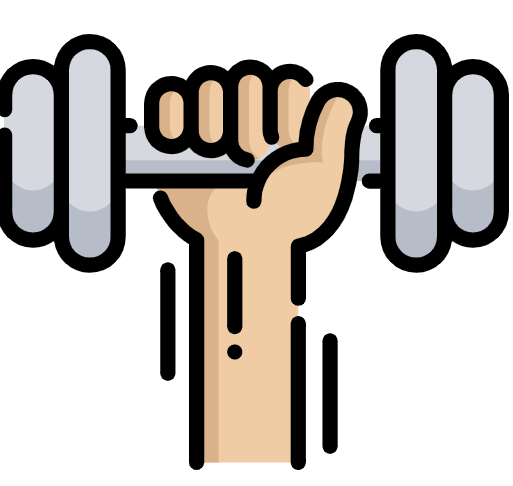 x1
[Speaker Notes: Handout 1]
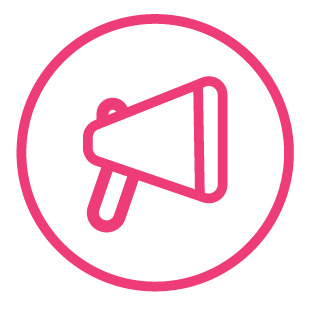 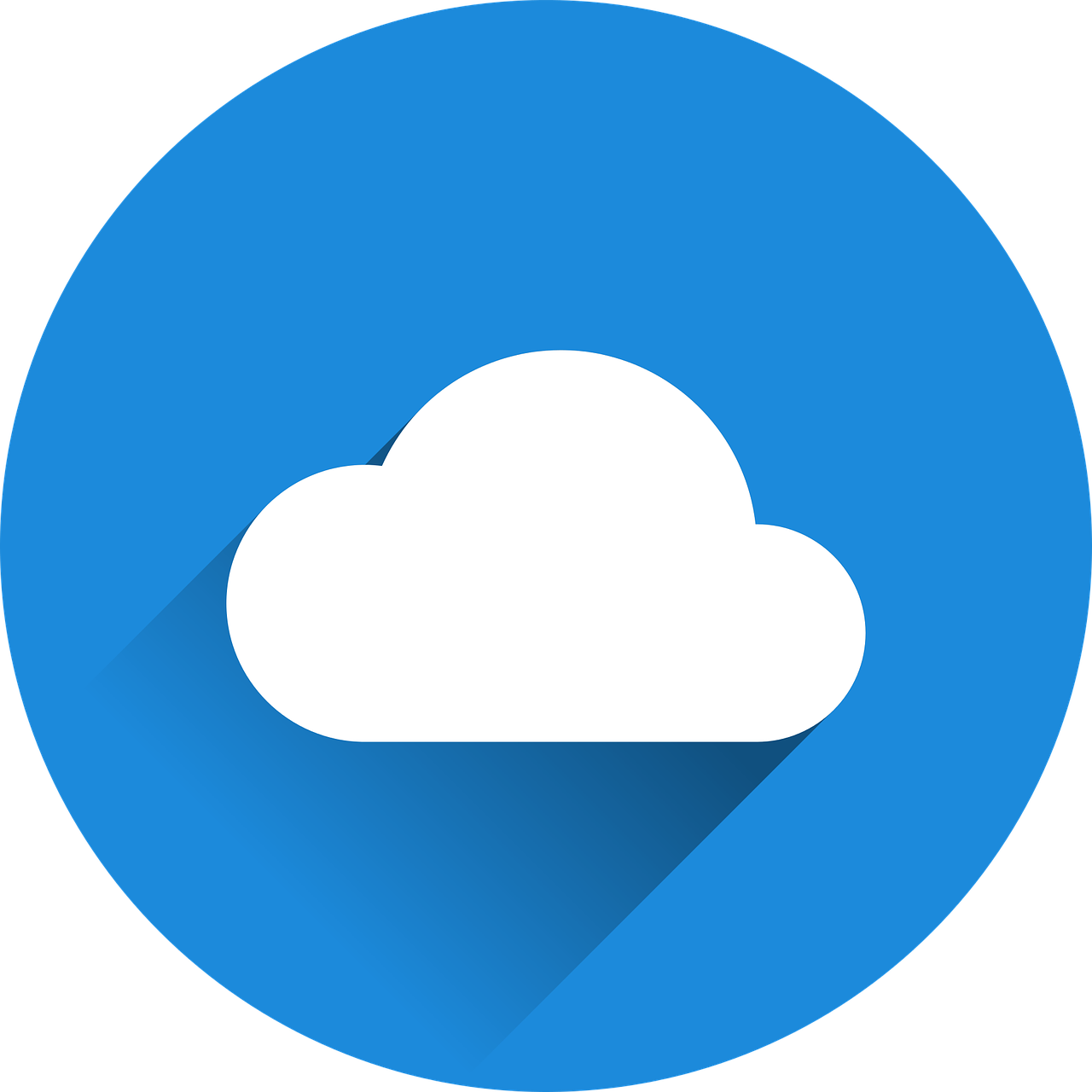 Follow up Extra: Écris en français : Can you get at least 15 points?
mots
vocabulaire
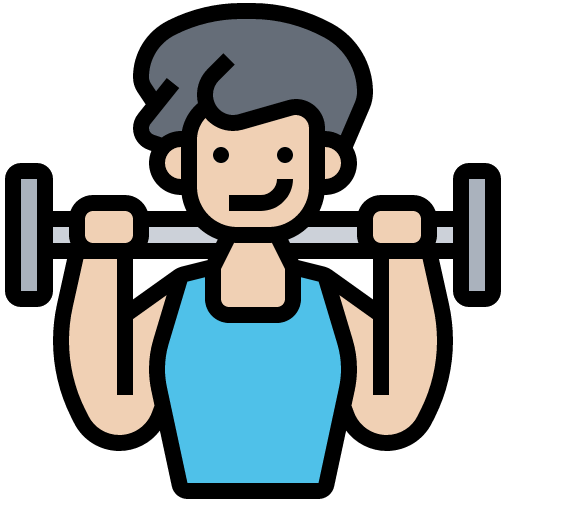 x2
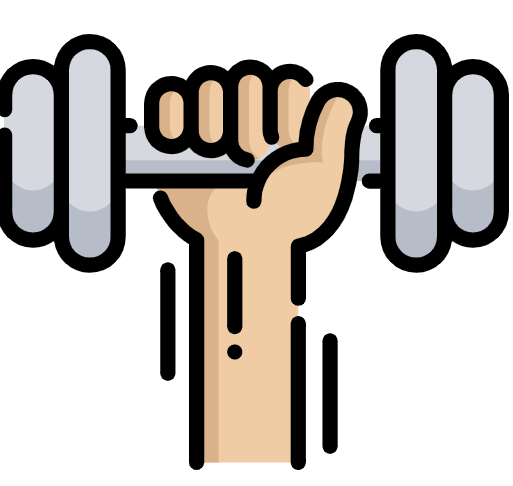 x1
[Speaker Notes: Handout 2]